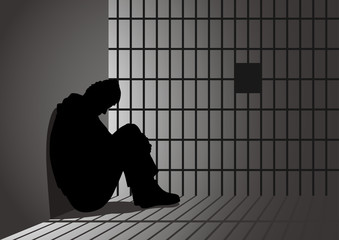 “If no one cares, you are truly alone”
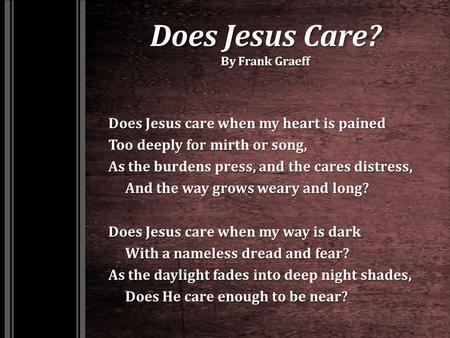 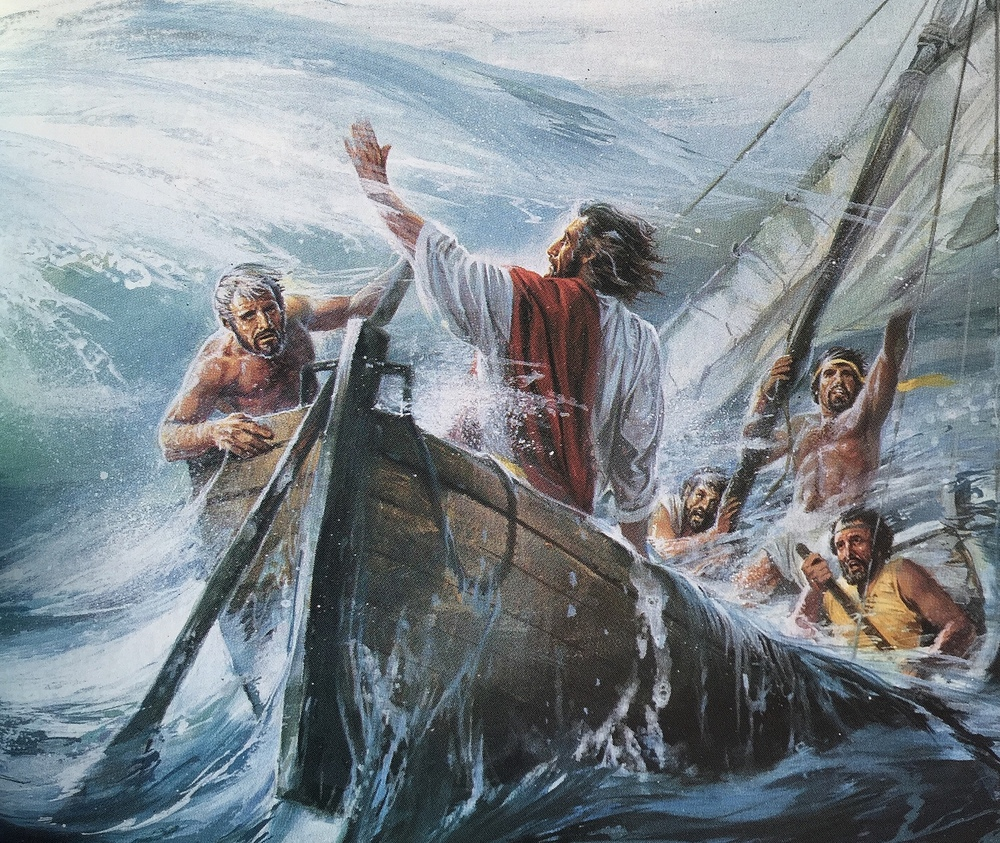 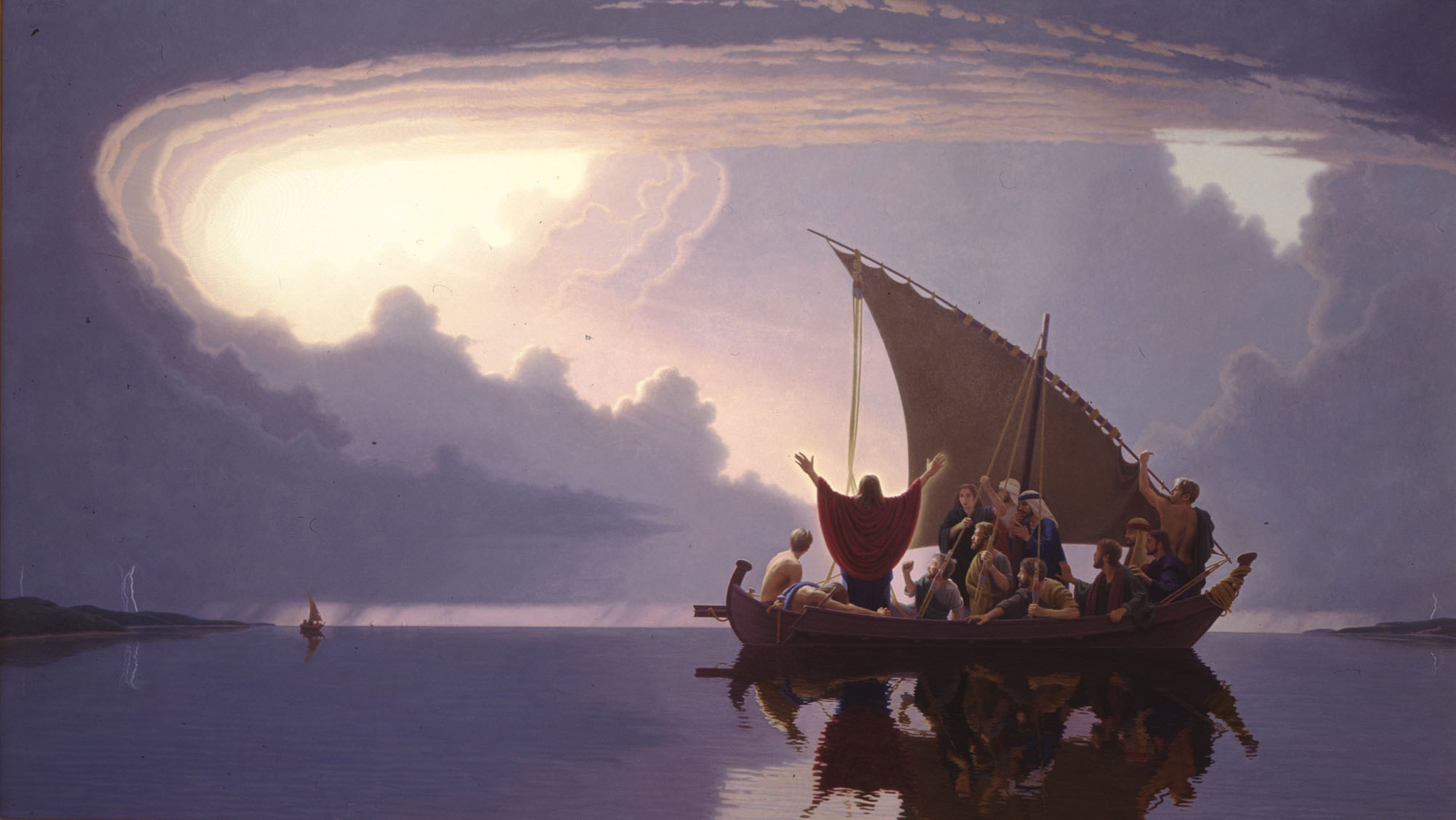 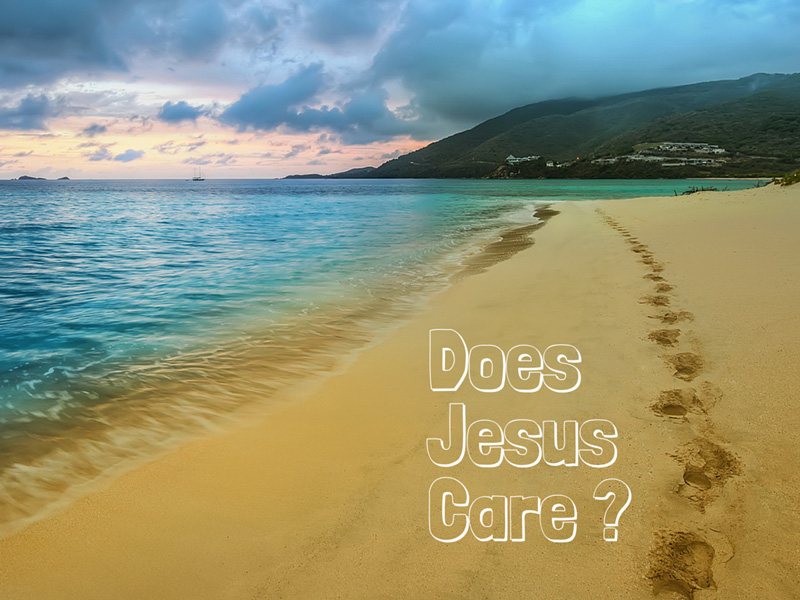 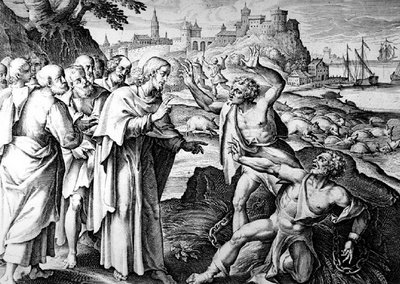 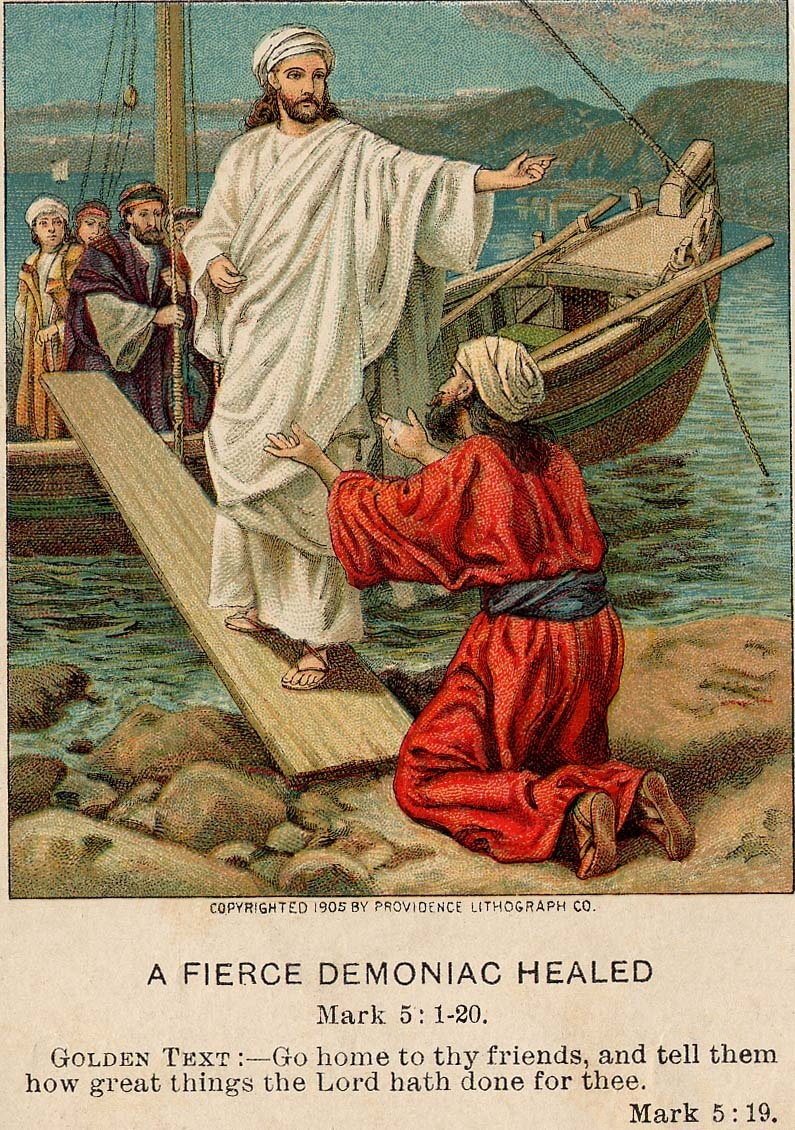 “Go home to your friends and tell them how much the Lord has done for you, and how he has had mercy on you.”
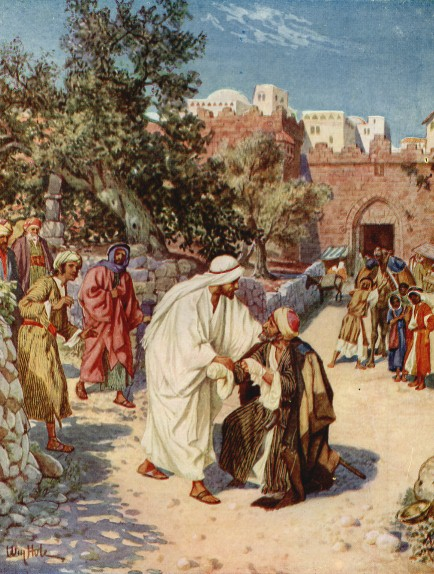 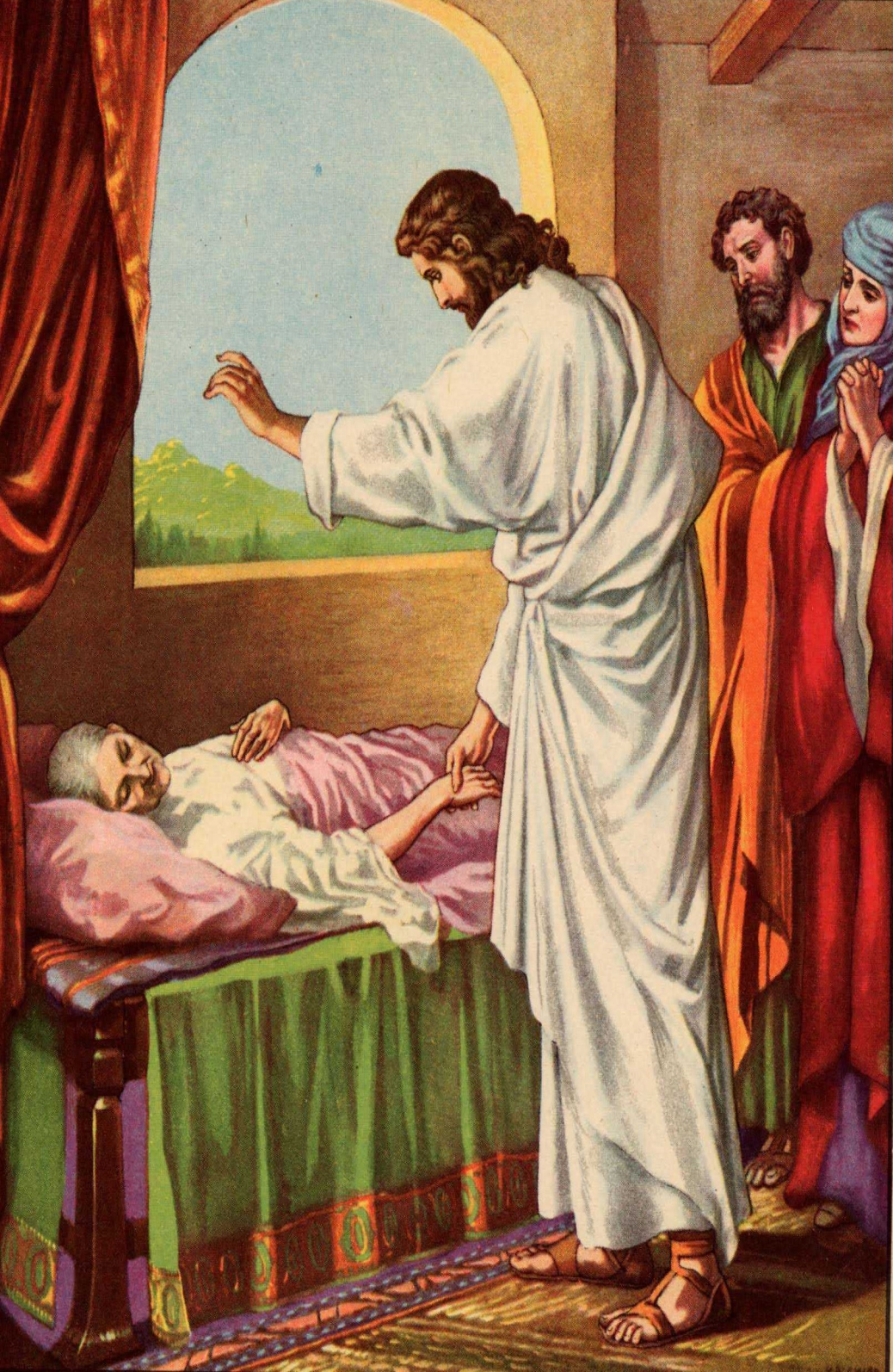 “DOES JESUS CARE?”
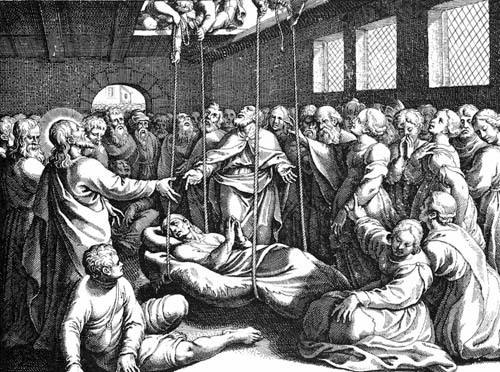 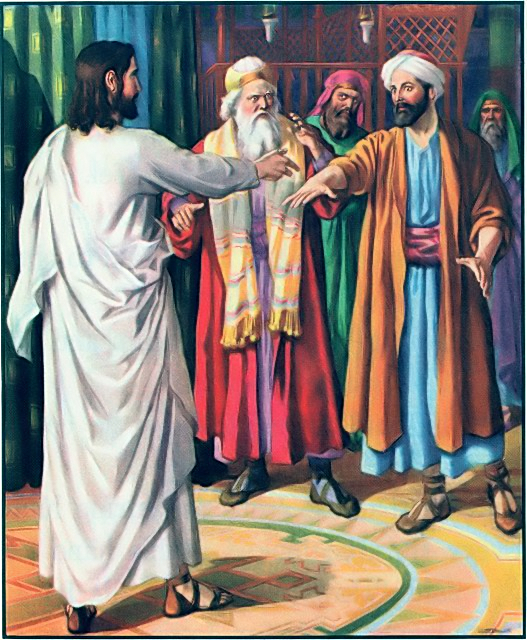 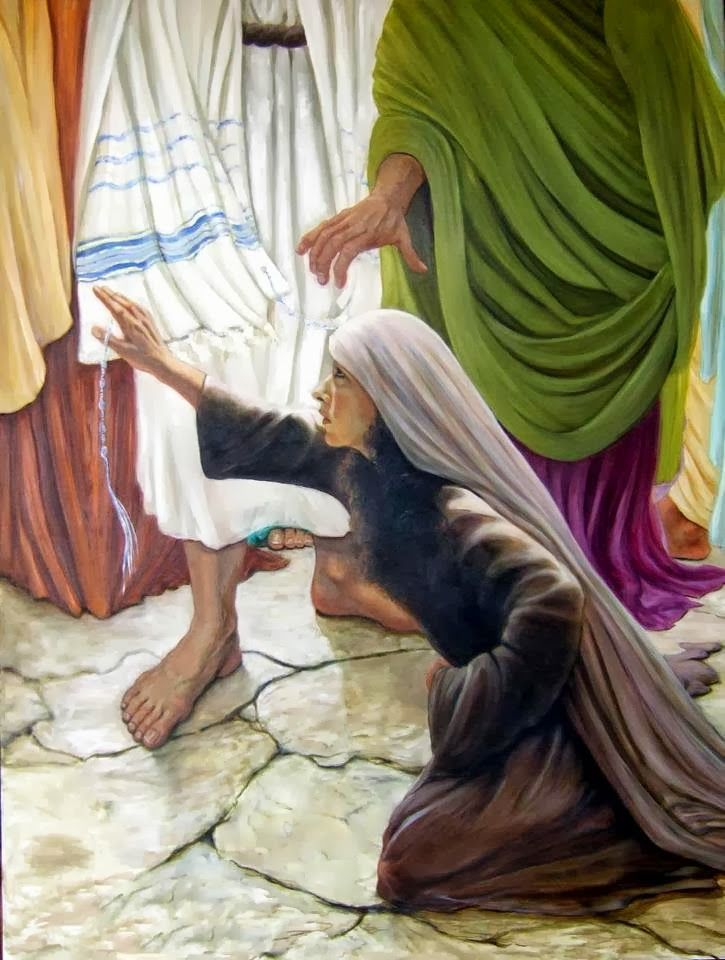 “DOES JESUS CARE?”
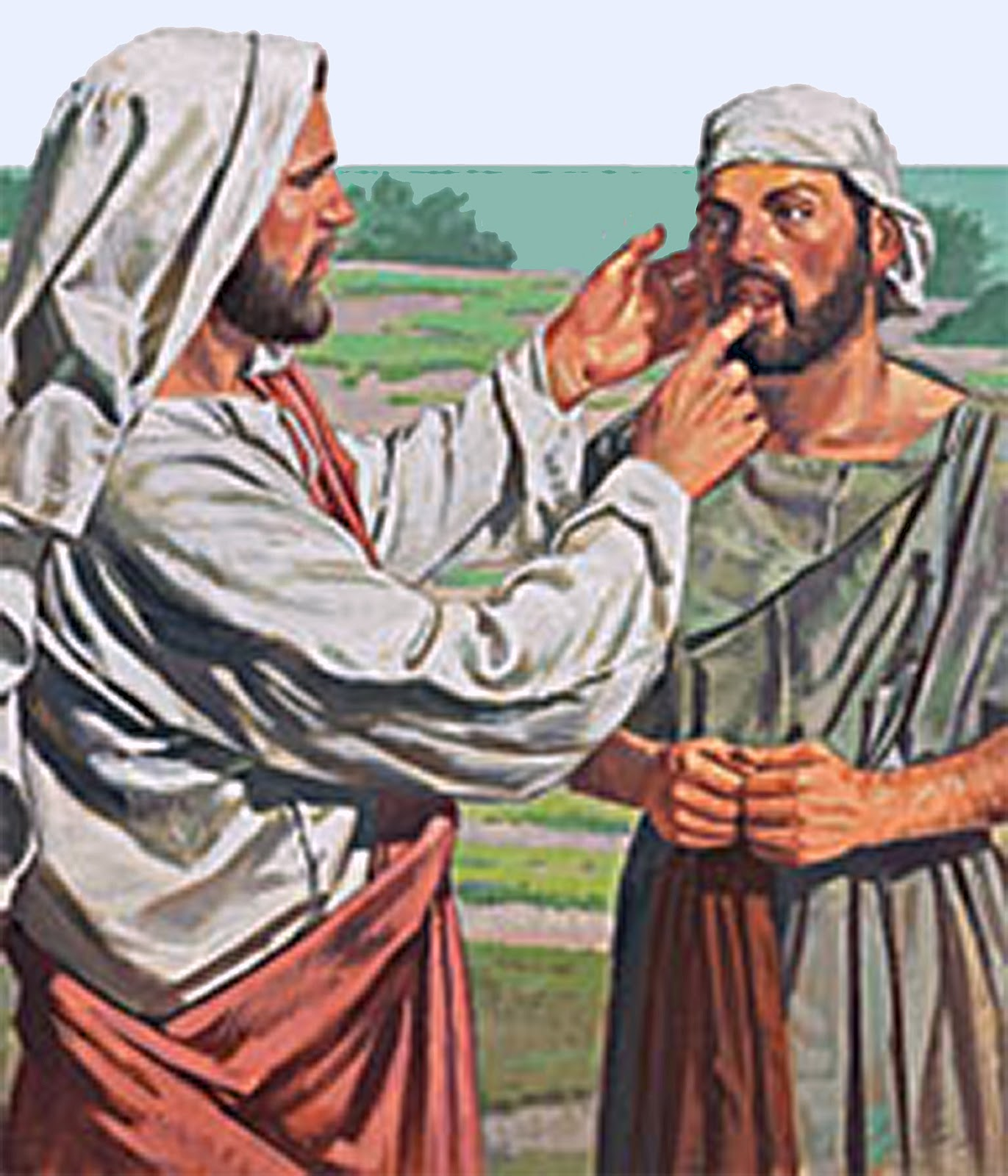 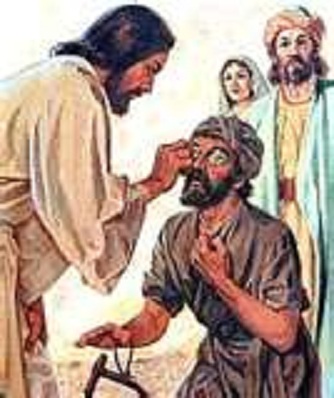 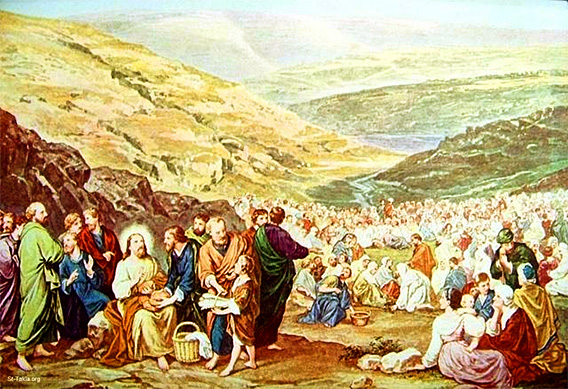 “Does Jesus care – even when people are hungry?”
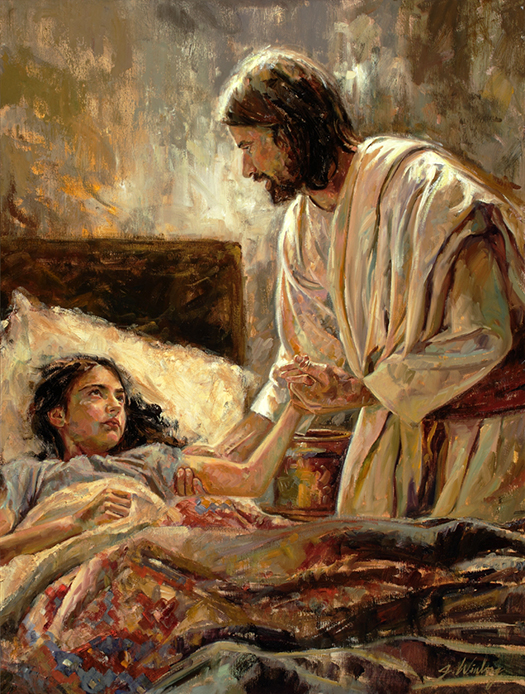 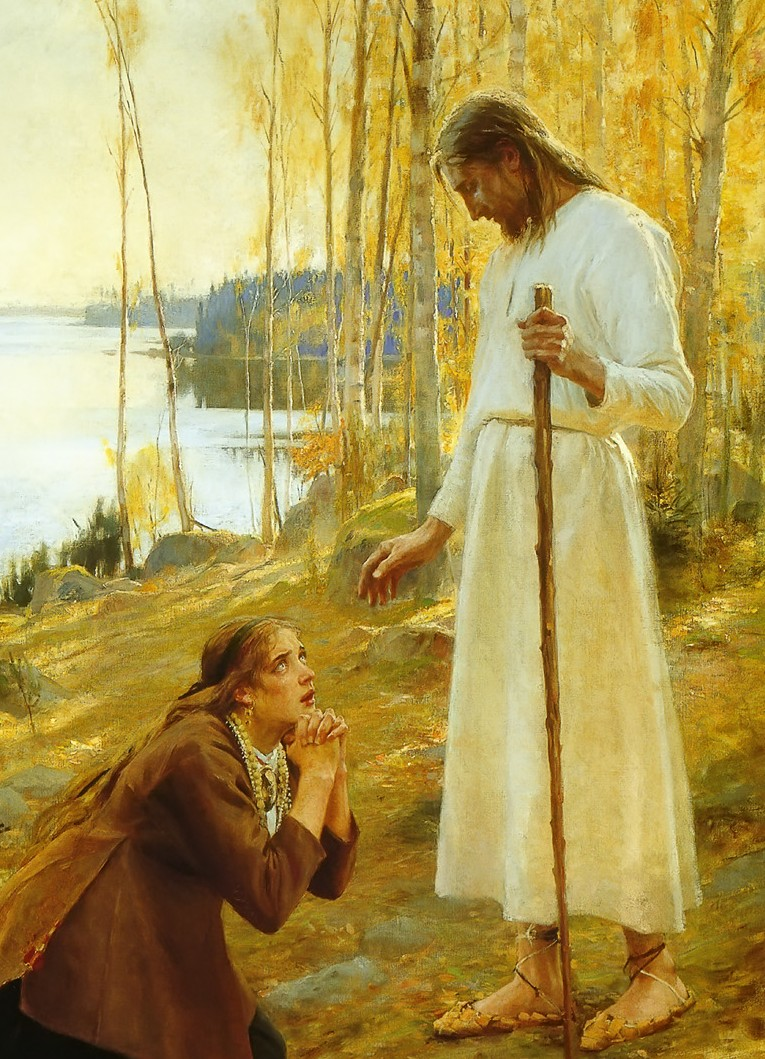 “DO YOU CARE?”
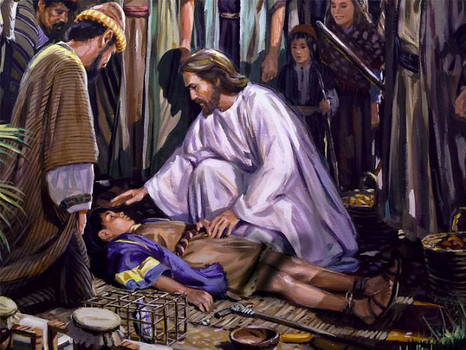 “DOES JESUS CARE?”
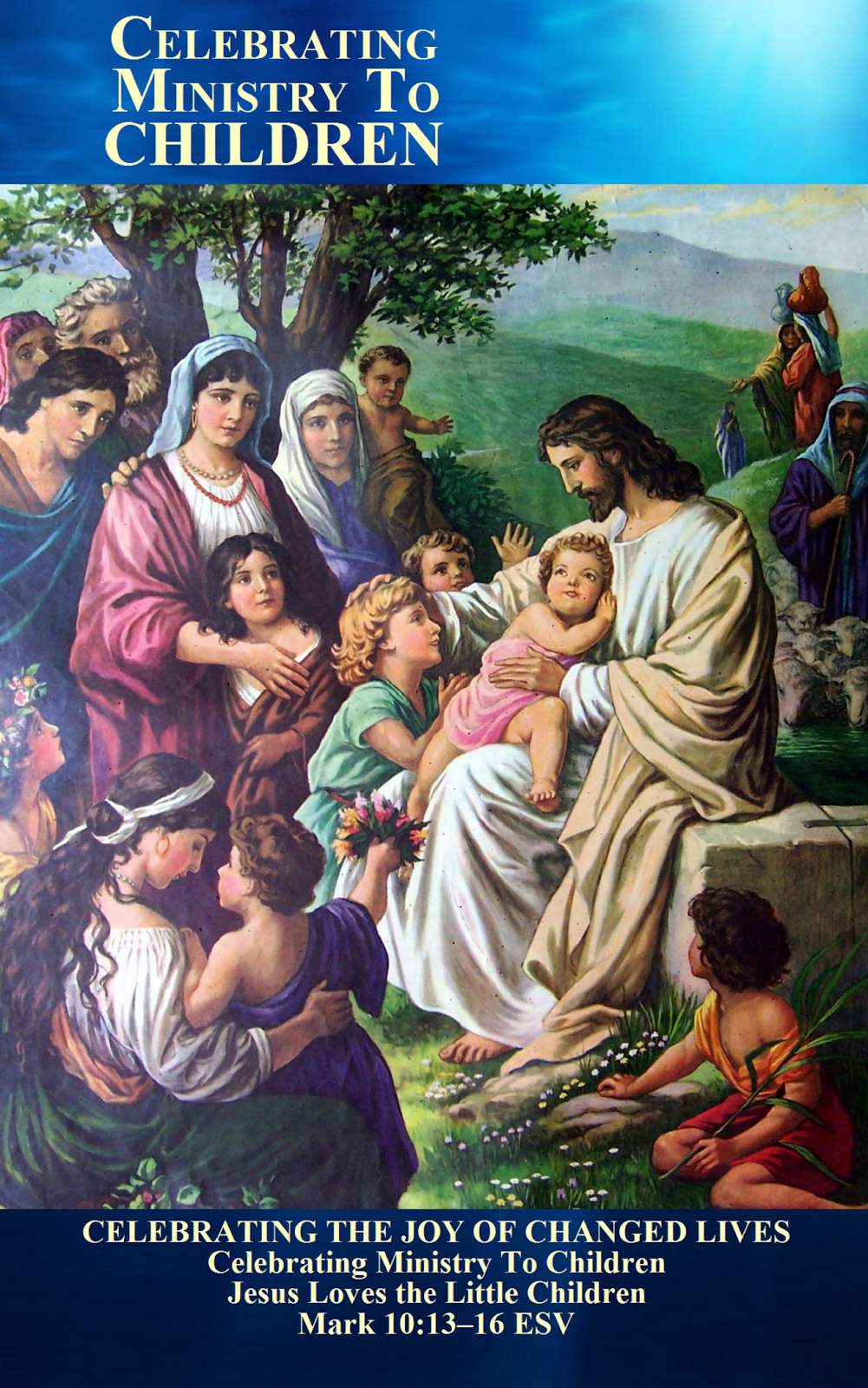 MARK 10:13-16

13 And they were bringing children to him that he might touch them, and the disciples rebuked them. 
14 But when Jesus saw it, he was indignant and said to them, “Let the children come to me; do not hinder them, for to such belongs the kingdom of God. 
15 Truly, I say to you, whoever does not receive the kingdom of God like a child shall not enter it.” 
16 And he took them in his arms and blessed them, laying his hands on them.
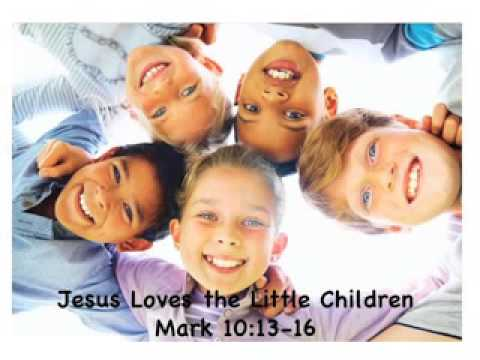 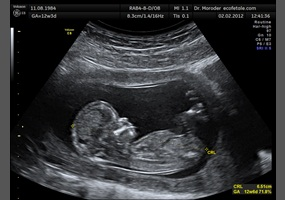 “Does Jesus care - about the unborn child?”
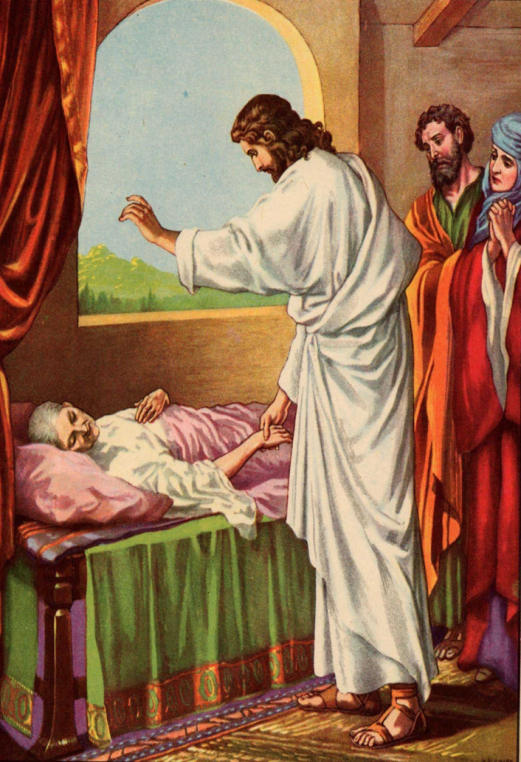 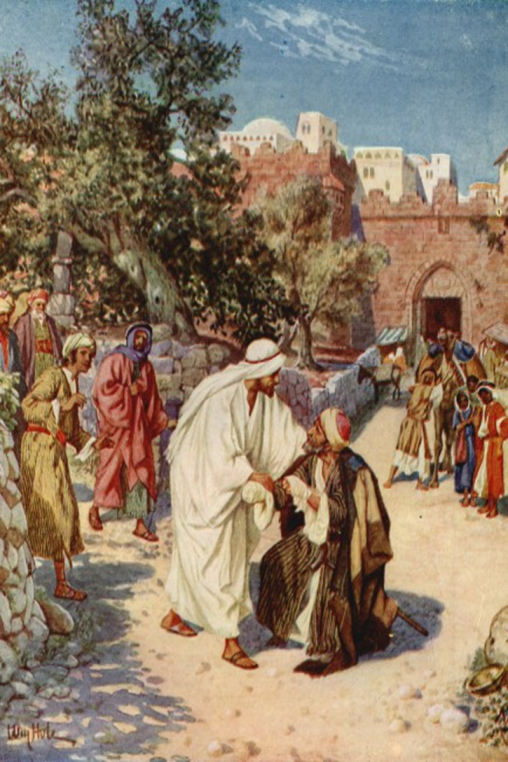 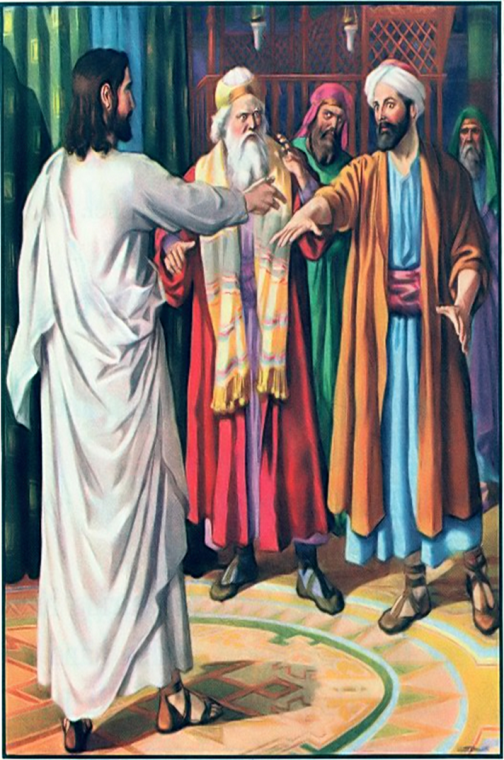 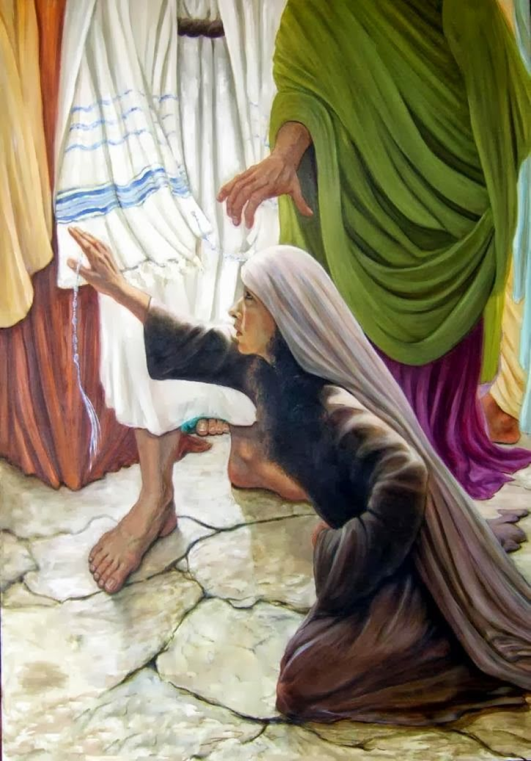 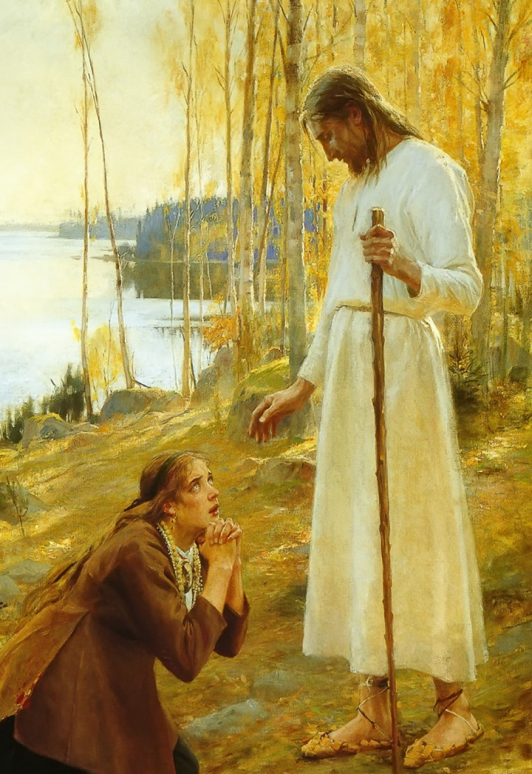 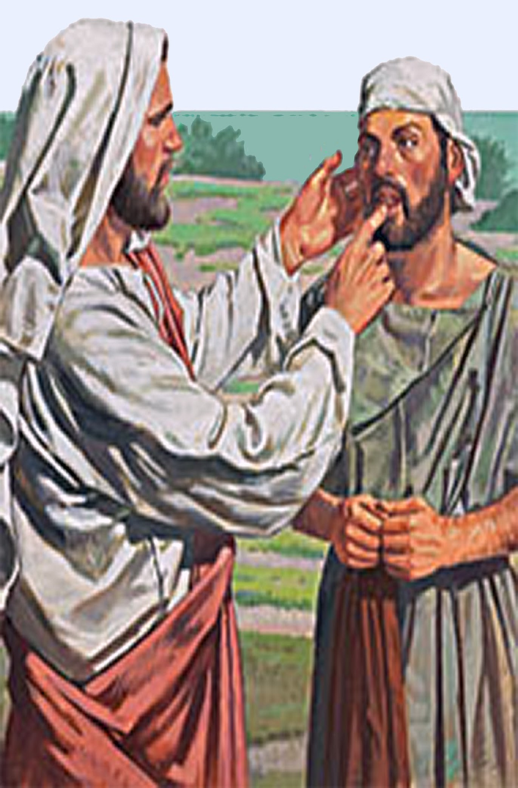 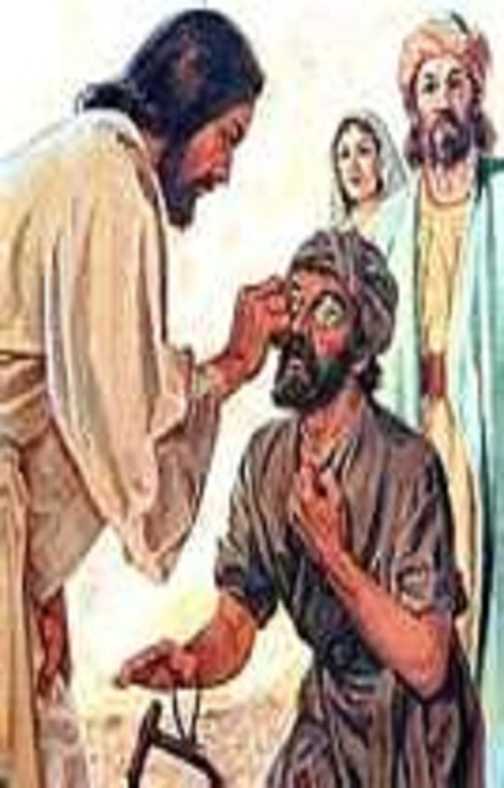 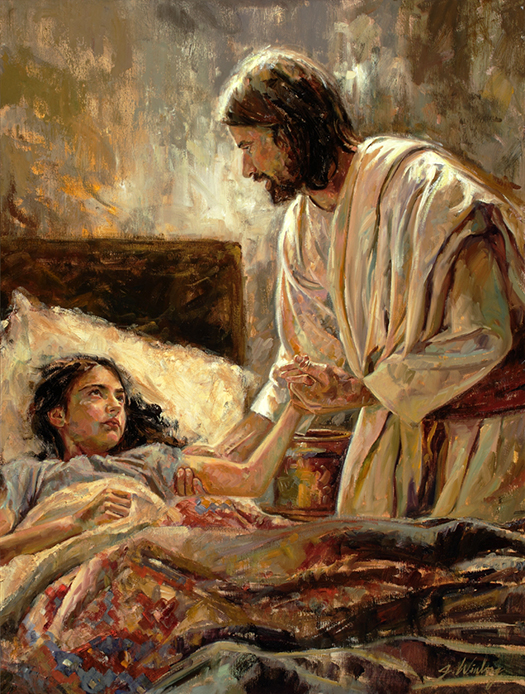 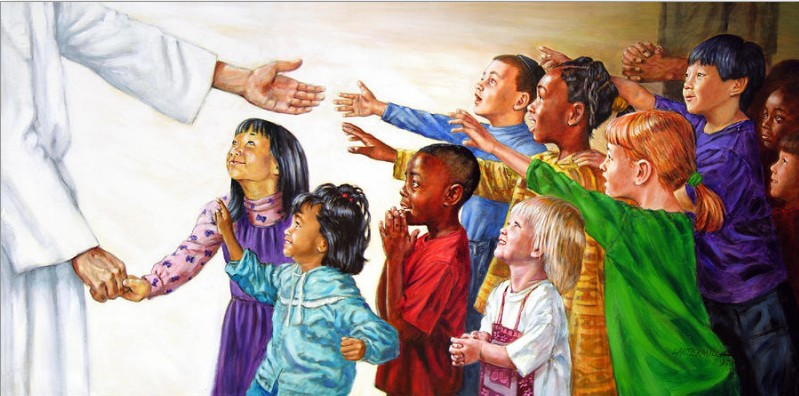 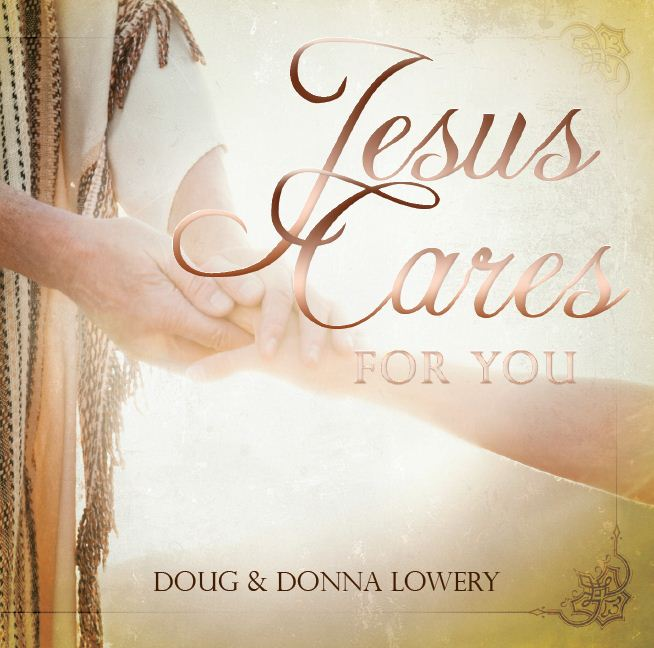